The currency EXCHANGE
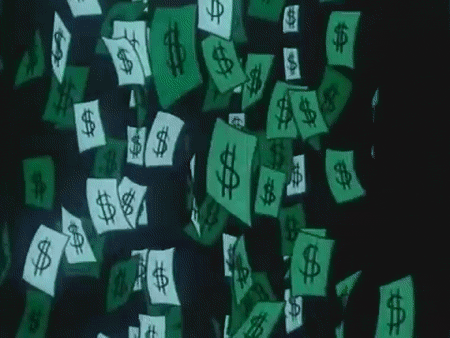 SS6E2: Students will discuss money

By: Karsen, Jordan, Joshua
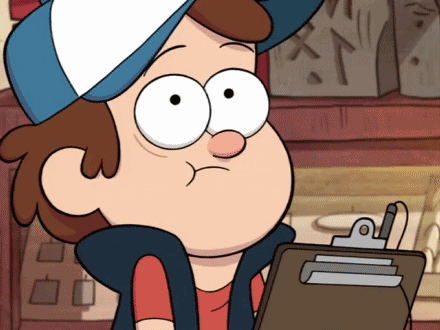 If you need to take notes this will be by it
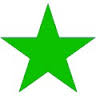 The currency exchange-  when you come from a country and exchange it for that countries currency.
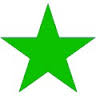 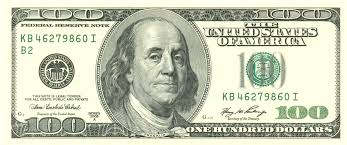 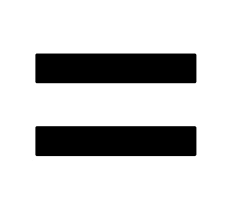 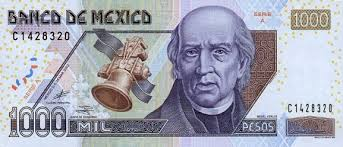 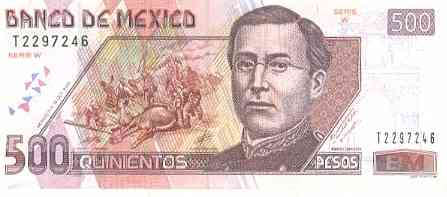 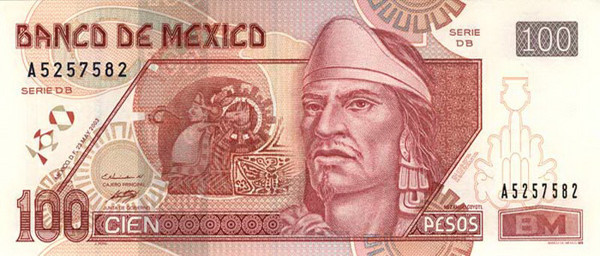 The currency exchange
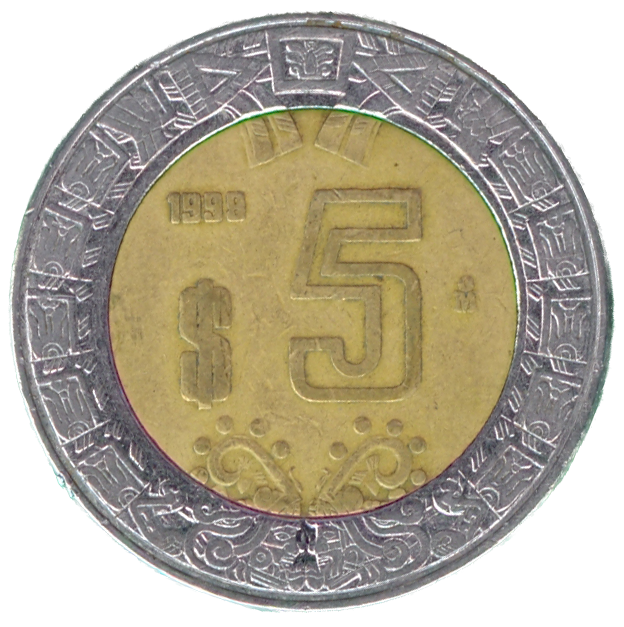 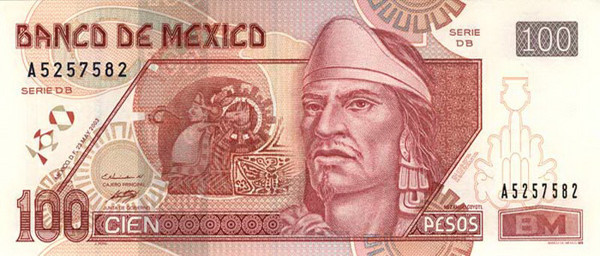 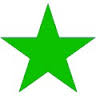 One dollar in Nigeria is worth 199.25 Nigerian Nairas
One dollar in Haiti is worth 61.56 Haitian Gourdes
One dollar in Canada  is worth 1.34 Canadian Dollars
One dollar in Belize is 2.00 Belize Dollars
One dollar in Venezuela is 6.35 Venezuelan Bolívarelas
One dollar in Costa Rica is 534.58 Costa Rican Colóns
One dollar in Australia 1.36 Australian Dollars.
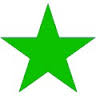 One dollar in ………
Why is this  important?
Lets put this into action say if you come from America and you go to Great Britain you would to the currency exchange and exchange your American dollars for English Pounds
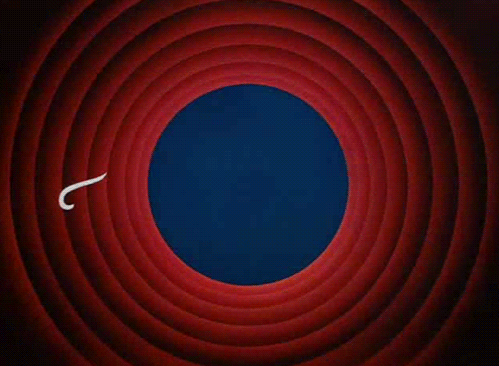